PRIORIZACION DE PROBLEMAS DE SALUD
2015
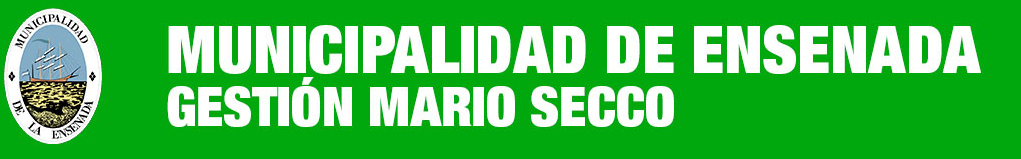 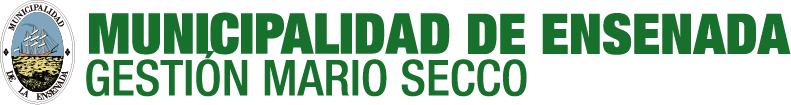 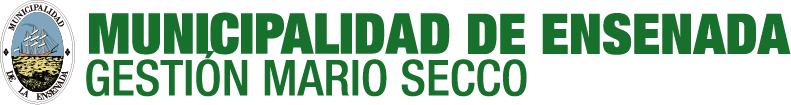 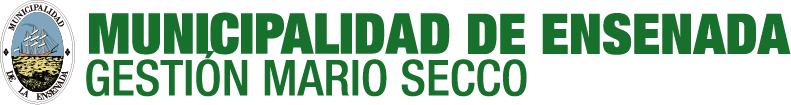 4
PRIORIZACION DE PROBLEMAS DE SALUD
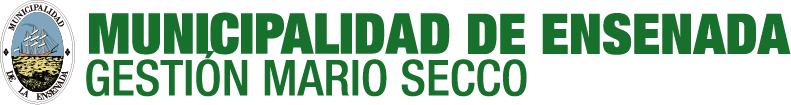 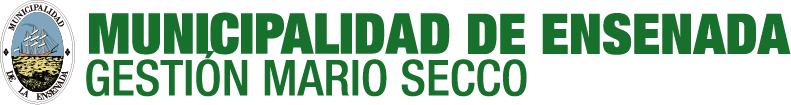